Поэтический мир Н.Заболоцкого
Я воспитан природой суровой,Мне довольно заметить у ногОдуванчика шарик пуховый,Подорожника твердый клинок.
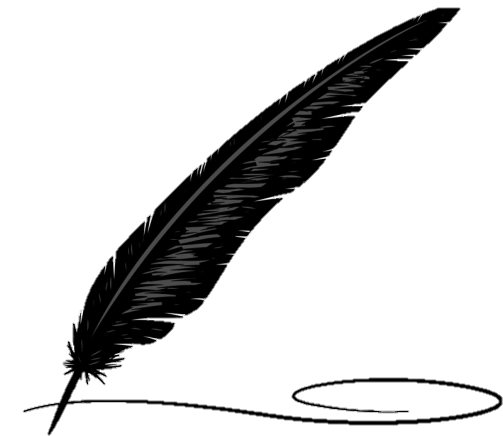 Учимся:
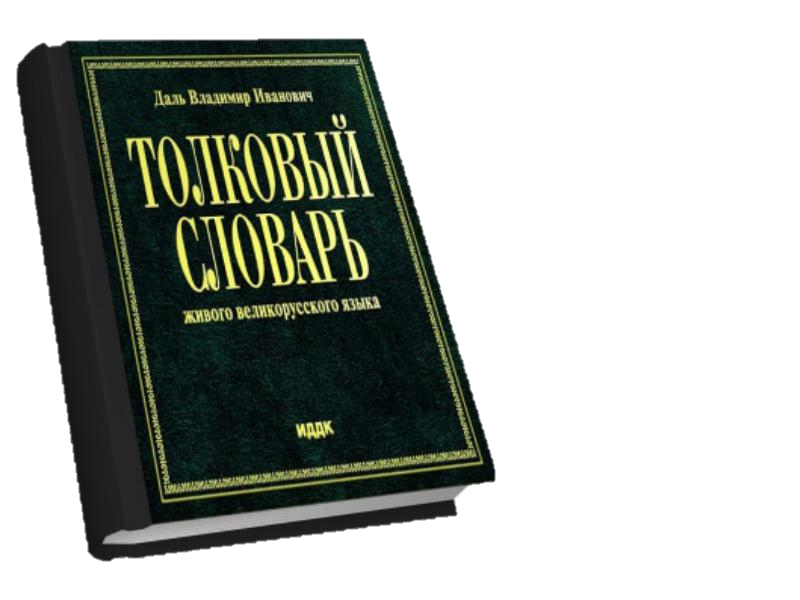 О чем говорят эти даты?
Характеристика
Стихотворение
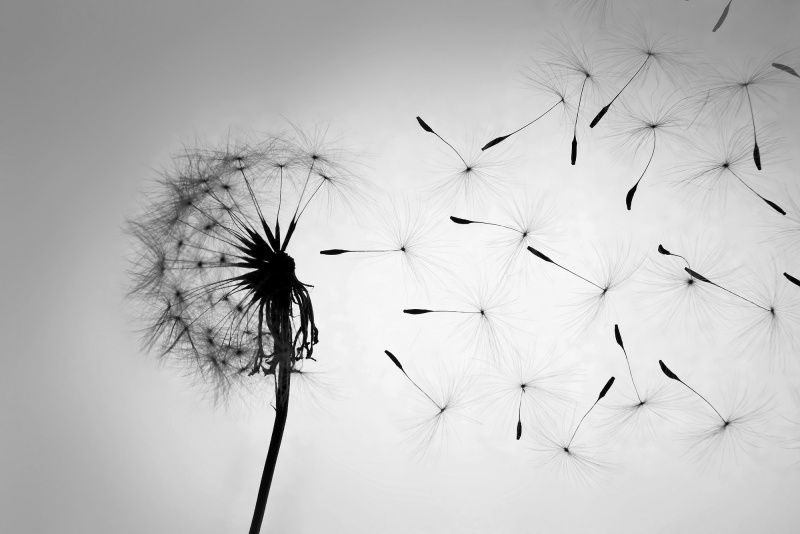 Я воспитан природой суровой,Мне довольно заметить у ногОдуванчика шарик пуховый,Подорожника твердый клинок.
Чем обычней простое растенье,Тем живее волнует меняПервых листьев его появленье
На рассвете весеннего дня. 
В государстве ромашек, у края,
     Где ручей, задыхаясь, поет,
     Пролежал бы всю ночь до утра я,
     Запрокинув лицо в небосвод.
     Жизнь потоком светящейся пыли
     Все текла бы, текла сквозь листы,
     И туманные звезды светили,
     Заливая лучами кусты.
     И, внимая весеннему шуму
     Посреди очарованных трав,
     Все лежал бы и думал я думу
     Беспредельных полей и дубрав.
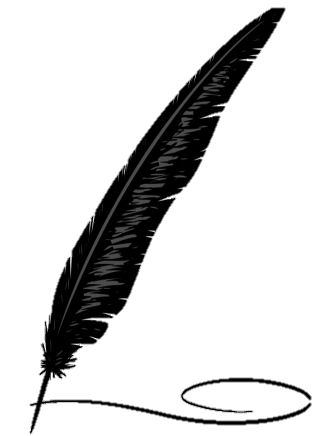 Анализ стихотворения
Лирический герой
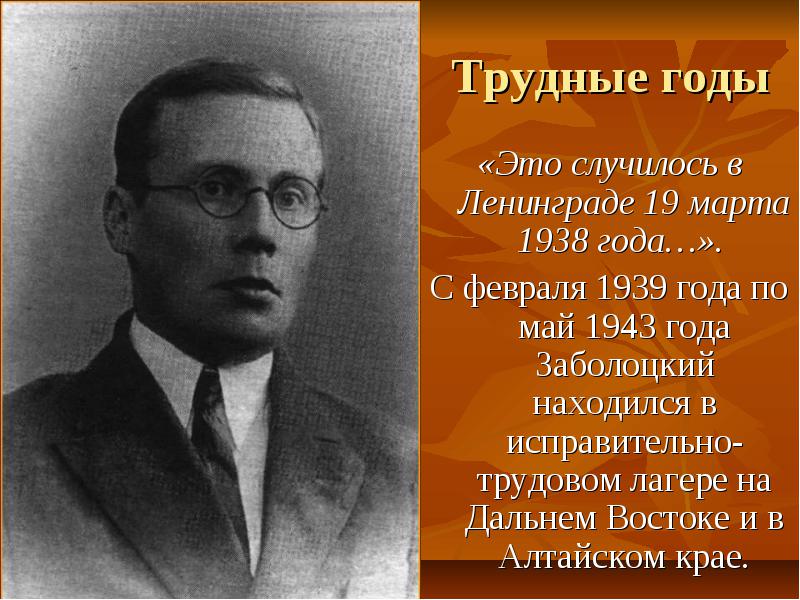 Словарная работа
Работа групп
Рефлексия